K K WAGH INSTITUTE OF ENGINEERING EDUCATION AND RESEARCH, 
HIRABAI HARIDAS VIDYANAGARI,
 PANCHVATI, NASHIK 422003
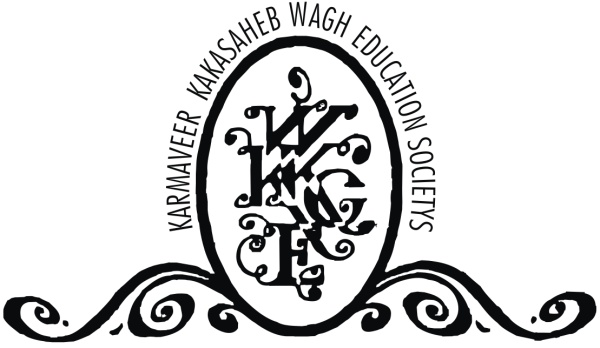 Institute Level Merit Scholarship
Institute Level Merit Scholarship
Preamble: Institute level merit scholarship is offered to meritorious students since 2006 to encourage talent with an open, transparent and unbiased process for selection of three toppers in a class of 60 students having distinction. Each student is awarded with amount Rs 5000 each.
Institute Level Merit Scholarship
Policy:
The K.K.Wagh Institute of Engineering Education and research, Nashik offers Institute Level Merit Scholarship to Three toppers of every UG class of 60 students, based on the annual results of the university exam. Each student is awarded with amount Rs 5000 each.
Eligibility: Distinction holder
Institute Level Merit Scholarship
Process:
Preparation of Merit list for Top three Distinction holders by all departments.
Verification from the Exam section.
Display on Departmental notice boards for any claims / discrepancies from students about marks/ ranks.
Application with mark list for any change in the list by student with HOD recommendation/signature.
Confirmation /Finalization of the Institute Level Merit Scholarship list and release for payment on approval of Principal.
Certificate issue from IQAC to all merit scholarship holders.
Release of payment cheques to students.
In case of any substitute person collecting the cheque, signed authority letter is required
Institute Level Merit Scholarship
Revision 2010:
The scholarship is extended to PG students along with UG students. (All Engineering departments, MBA and MCA )
Policy: 
The K.K.Waghinstitute of Engineering Education and research, Nashik  offers Institute Level Merit Scholarship to Three toppers of every PG class of 60 students, based on the annual results of the university exam.Each student is awardedwith amount Rs 5000 each.
For ME programs, it is given to only Ist yearThree topper students based on the annual results of the university exam.
Exclusion for policy: ME IIndyear (due non uniform result declaration for the batch as per submission of dissertations)
Institute Level Merit Scholarship
Certificate